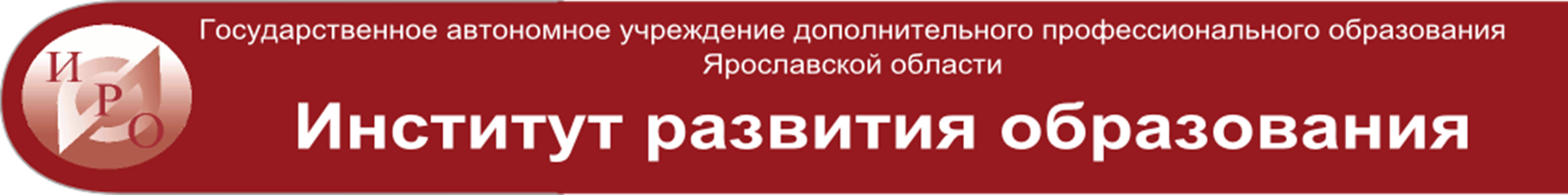 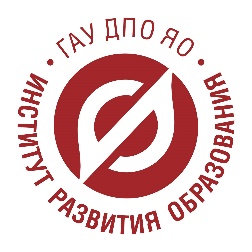 Подходы к оцениванию ВПР математика
Иванова С.В., старший преподаватель 
кафедры общего образования
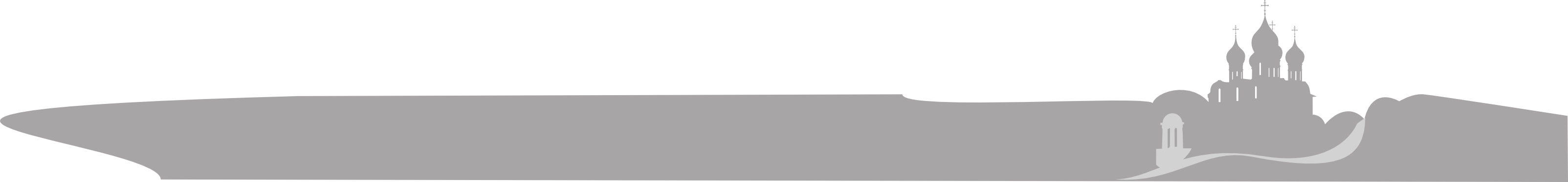 Особенности проверочной работы по математике и системы её оценивания
Нормативная база
Порядок проведения всероссийских проверочных работ в 2024 году разработан в соответствии с приказом Рособрнадзора от 21.12.2023 № 2160 «О проведении Федеральной службой по надзору в сфере образования и науки мониторинга качества подготовки обучающихся общеобразовательных организаций в форме всероссийских проверочных работ в 2024 году» 
В 2024 году ВПР по учебным предметам в 4-8 и 11 классах будут проводиться по образцам и описаниям контрольных измерительных материалов 2023 года, представленным на сайте ФГБУ «Федеральный институт оценки качества образования» (https://fioco.ru/obraztsi_i_opisaniya_vpr_2023) (письмо Рособрнадзора от 04.12.2023 № 02-422).
Нормативная база
Порядком проведения ВПР не предусмотрено обязательное выполнение работы в другой день, если в день проведения ВПР обучающийся отсутствовал по какой-либо причине. Также не предусмотрено повторное выполнение проверочной работы.
Решение об участии в ВПР обучающихся с ограниченными возможностями здоровья принимает ОО по согласованию с родителями (законными представителями) обучающегося с учетом того, что контрольные измерительные материалы для проведения проверочных работ составлены по программам начального общего, основного общего и/или среднего общего образования.
Решение о выставлении отметок обучающимся по результатам ВПР и иных формах использования результатов ВПР в рамках образовательного процесса 2 принимает ОО в соответствии с установленной действующим законодательством Российской Федерации в сфере образования компетенцией
Нормативная база
ВПР проводятся в любой день периода, указанного в графике проведения Федеральной службой по надзору в сфере образования и науки мониторинга качества подготовки обучающихся ОО в форме ВПР в 2024 году, утвержденного приказом Рособрнадзора № 2160 (далее – график проведения ВПР). Даты проведения ВПР определяются ОО самостоятельно.
 в4-8 классах по математике принимают участие все обучающиеся параллели
В 7-8 классах с углубленным изучением предмета «Математика» ВПР могут проводиться на углубленном уровне.
НАЗНАЧЕНИЕ ВСЕРОССИЙСКОЙ ПРОВЕРОЧНОЙ РАБОТЫ
Оценить качество общеобразовательной подготовки по математике обучающихся 4-8 классов в соответствии с требованиями ФГОС НОО и ФГОС ООО. 
Осуществить диагностику достижения предметных результатов.
Результаты ВПР могут быть использованы 
образовательными организациями для совершенствования методики преподавания математики, 
муниципальными и региональными органами исполнительной власти для анализа текущего состояния муниципальных и региональных систем образования и формирования программ их развития
Ключевые особенности ВПР
соответствие ФГОС ООО; 
соответствие отечественным традициям преподавания учебных предметов; 
отбор для контроля наиболее значимых аспектов подготовки как с точки зрения использования результатов обучения в повседневной жизни, так и с точки зрения продолжения образования;
Структура проверочной работы
5 класс
Работа содержит 10 заданий. 
В заданиях 1–4, 8, 9, 10 (пункт 1) необходимо записать только ответ. 
В заданиях 5–7 требуется записать решение и ответ. 
В задании 10 (пункт 2) нужно изобразить требуемые элементы рисунка.
6 класс
Работа содержит 13 заданий.
 В заданиях 1–8, 10 необходимо записать только ответ. 
В задании 12 нужно изобразить рисунок или требуемые элементы рисунка.
 В заданиях 9, 11, 13 требуется записать решение и ответ.
Структура проверочной работы
7 класс
Работа содержит 16 заданий.
 В заданиях 1–9, 11 и 13 необходимо записать только ответ.
 В задании 12 нужно отметить точки на числовой прямой. 
В задании 15 требуется схематично построить график функции. 
В заданиях 10, 14, 16 требуется записать решение и ответ.
8 класс
Работа содержит 19 заданий. 
В заданиях 1–3, 5, 7, 9–14 необходимо записать только ответ. 
В заданиях 4 и 8 нужно отметить точки на числовой прямой. 
В задании 6 требуется записать обоснованный ответ. 
В задании 16 требуется дать ответ в пункте 1 и схематично построить график в пункте2. 
В заданиях 15, 17–19 требуется записать решение и ответ
Проверяемые элементы содержания
5 -6 класс
Числа и вычисления
Геометрические фигуры
Текстовые задачи
Статистика и теория вероятности
Измерения и вычисления
7-8 класс
Числа и вычисления
Алгебраические выражения
Уравнения
Функции
Координаты на прямой
Геометрия
Текстовые задачи (нет в 8 классе)
Статистика и теория вероятности
Измерения и вычисления (нет в 8 классе)
Распределения заданий по уровню сложности
Рекомендации по переводу первичных баллов в отметки по пятибалльной шкале
Время выполнения варианта проверочной работы
5 класс -45 минут
6 класс – 60 минут
7 класс – 90 минут
8 класс – 90 минут
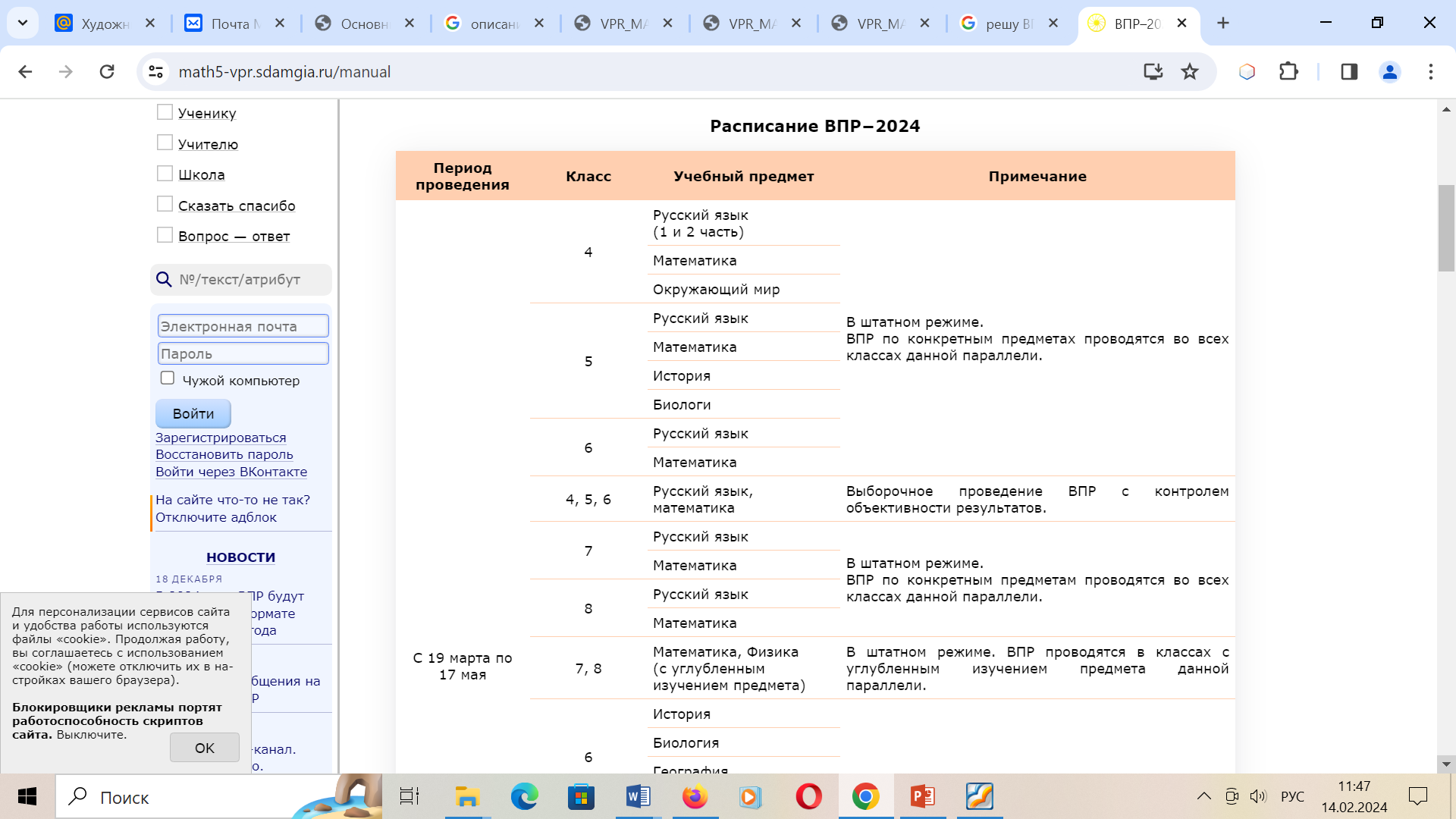 https://math5-vpr.sdamgia.ru/?redir=1
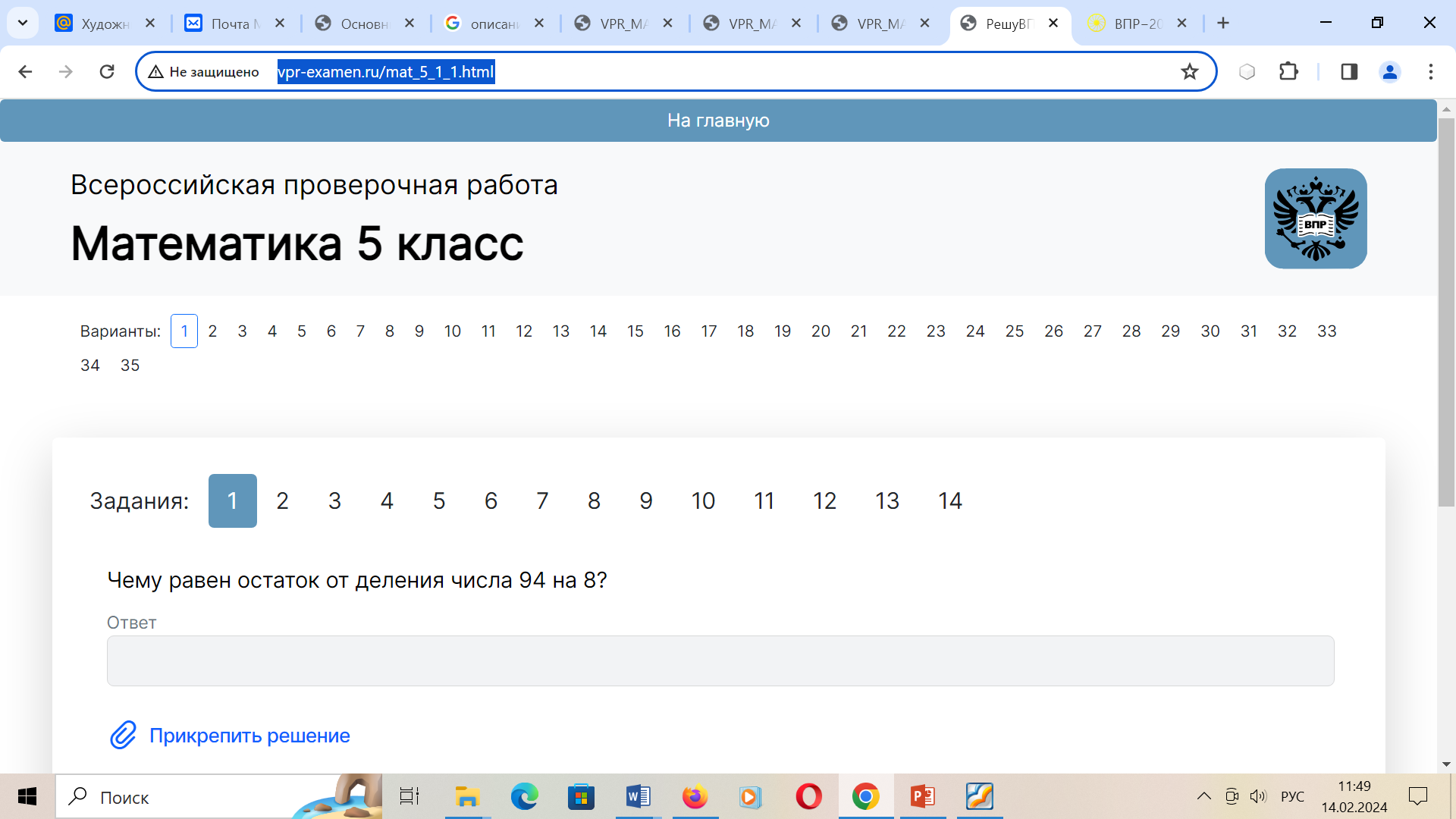 http://vpr-examen.ru/mat_5_1_1.html
Система оценивания выполнения отдельных заданий и проверочной работы в целом 5 класс
Каждое верно выполненное задание 1 – 4, 8 (пункт 1), 8 (пункт 2), 9, 10 (пункт 1), 10 (пункт 2) оценивается 1 баллом. 
Задание считается выполненным верно, если ученик дал верный ответ: записал правильное число, правильную величину, изобразил правильный рисунок.
 Выполнение каждого из заданий 5 – 7 оценивается от 0 до 2 баллов.
5 класс
3. Развитие представлений о числе и числовых системах от натуральных до действительных чисел.
 Решать задачи на нахождение части числа и числа по его части
7. Умение применять изученные понятия, результаты, методы для решения задач практического характера и задач из смежных дисциплин. Решать задачи на покупки, решать несложные логические задачи методом рассуждений
9. Развитие пространственных представлений. Оперировать понятиями: прямоугольный параллелепипед, куб, шар
5. Умение применять изученные понятия, результаты, методы для решения задач практического характера и задач из смежных дисциплин. Решать задачи разных типов (на работу, на движение), связывающих три величины, выделять эти величины и отношения между ними
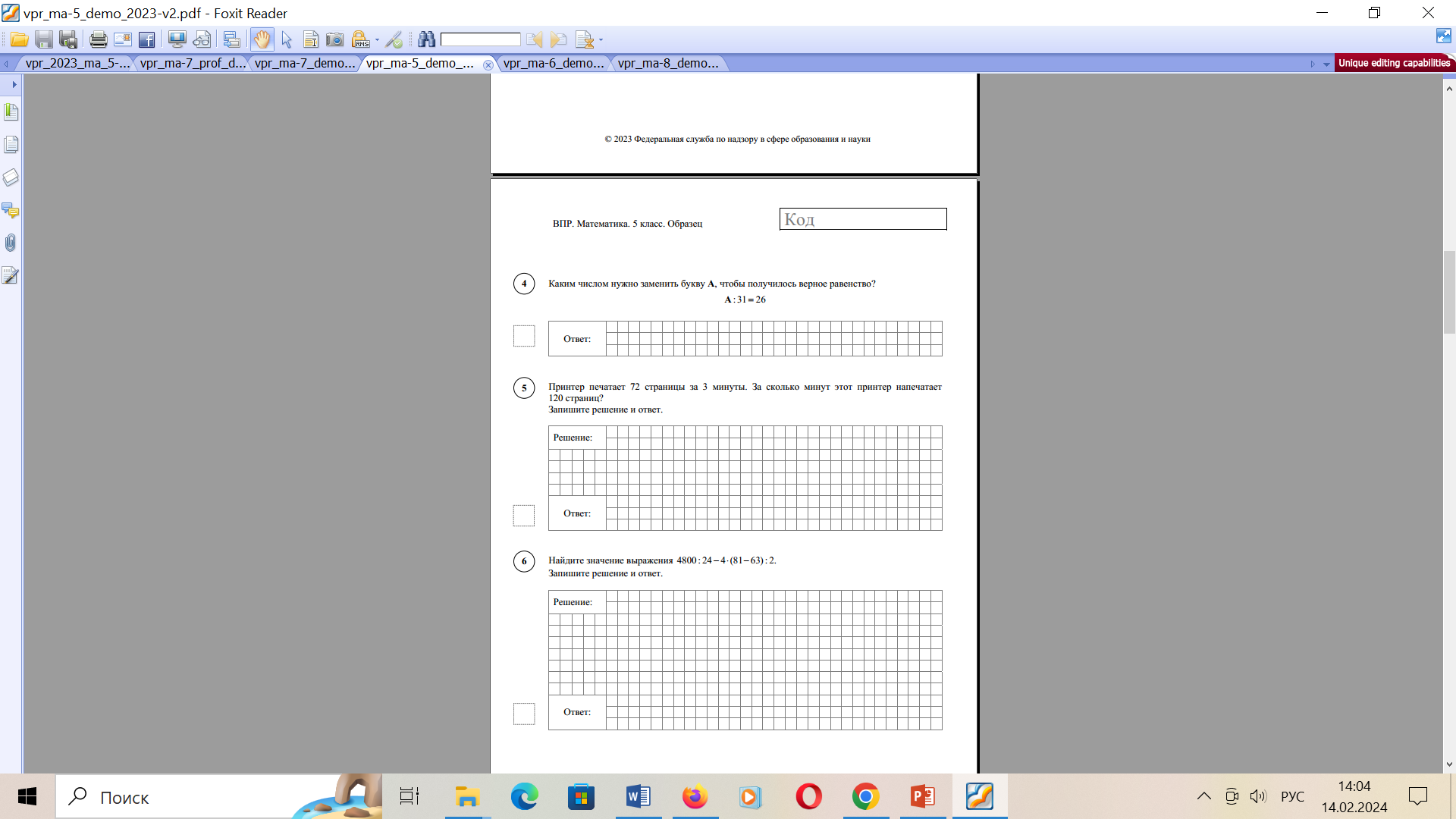 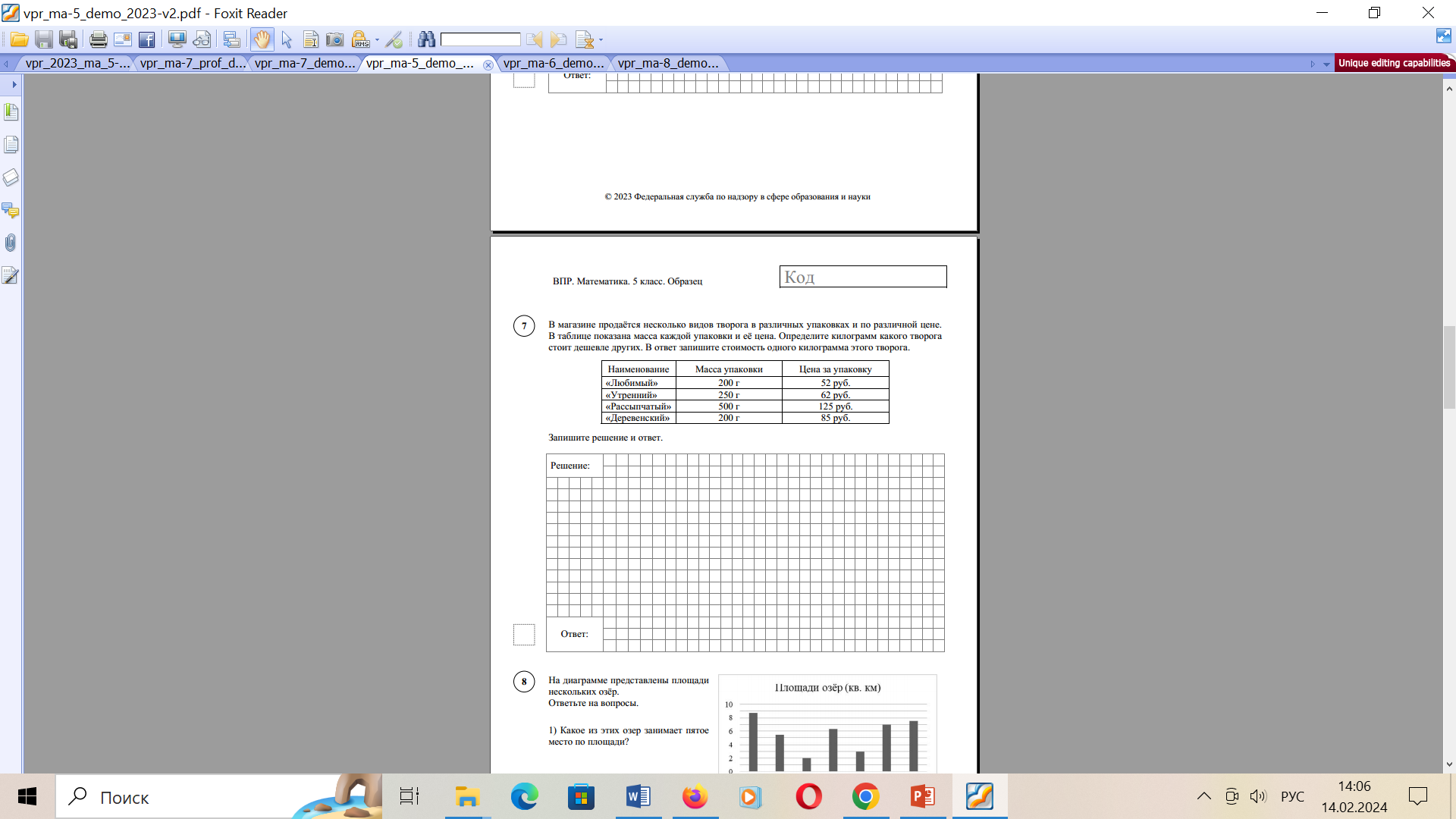 Система оценивания выполнения отдельных заданий и проверочной работы в целом 6 класс
Правильное решение каждого из заданий 1–8, 10, 12 оценивается 1 баллом. 
Задание считается выполненным верно, если ученик дал верный ответ: записал правильное число, правильную величину, изобразил правильный рисунок.
 Выполнение каждого из заданий 9, 11, 13 оценивается от 0 до 2 баллов.
 Максимальный первичный балл – 16.
6 класс
3. Развитие представлений о числе и числовых системах от натуральных до действительных чисел. Решать задачи на нахождение части числа и числа по его части
11. Умение применять изученные понятия, результаты, методы для решения задач практического характера и задач из смежных дисциплин. Решать задачи на покупки, находить процент от числа, число по проценту от него, находить процентное отношение двух чисел, находить процентное снижение или процентное повышение величины
7. Овладение символьным языком алгебры. Оперировать понятием модуль числа, геометрическая интерпретация модуля числа
9. Овладение навыками письменных вычислений. Использовать свойства чисел и правила действий с рациональными числами при выполнении вычислений / выполнять вычисления, в том числе с использованием приемов рациональных вычислений
13. Умение проводить логические обоснования, доказательства математических утверждений. Решать простые и сложные задачи разных типов, а также задачи повышенной трудности
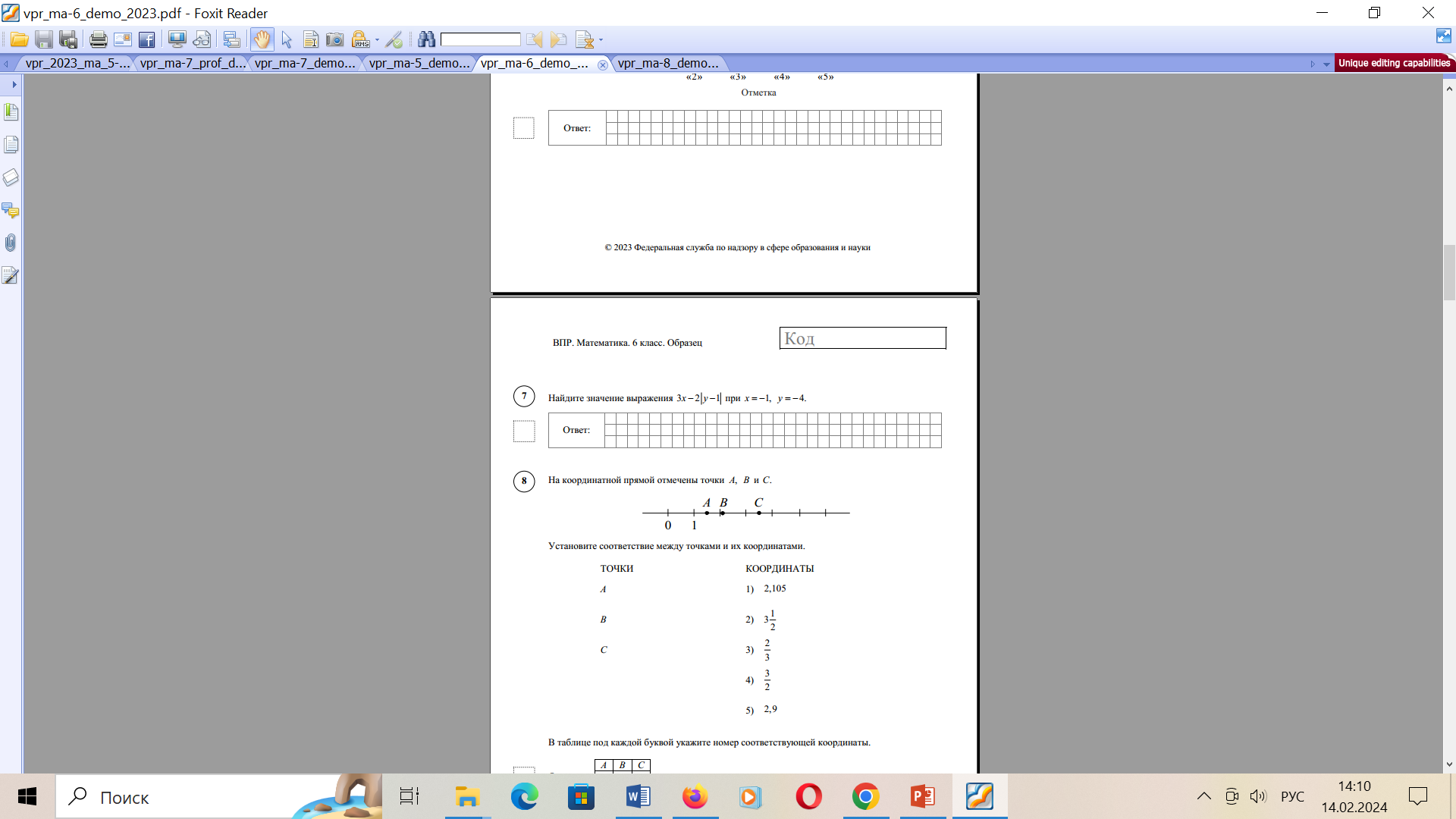 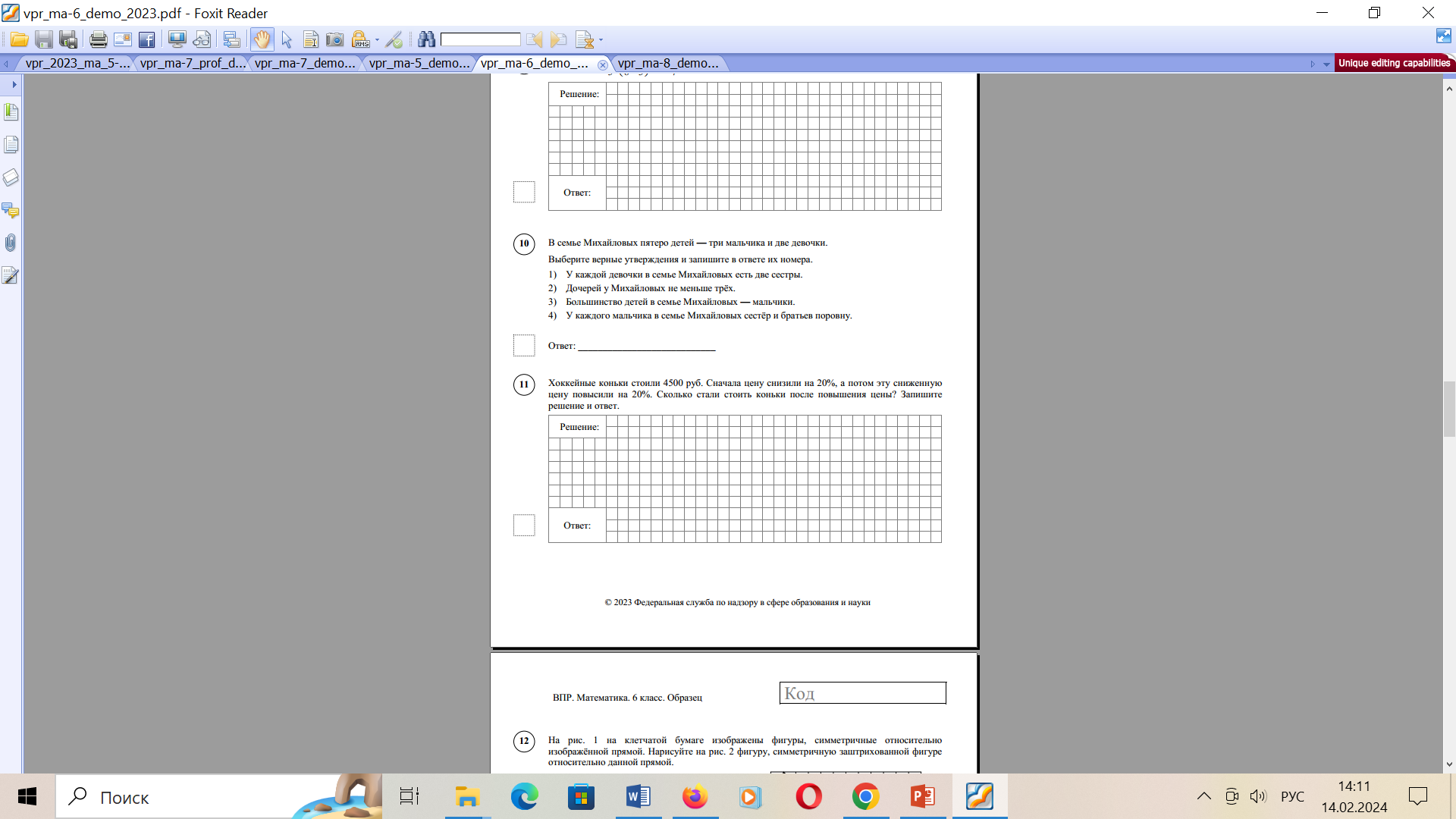 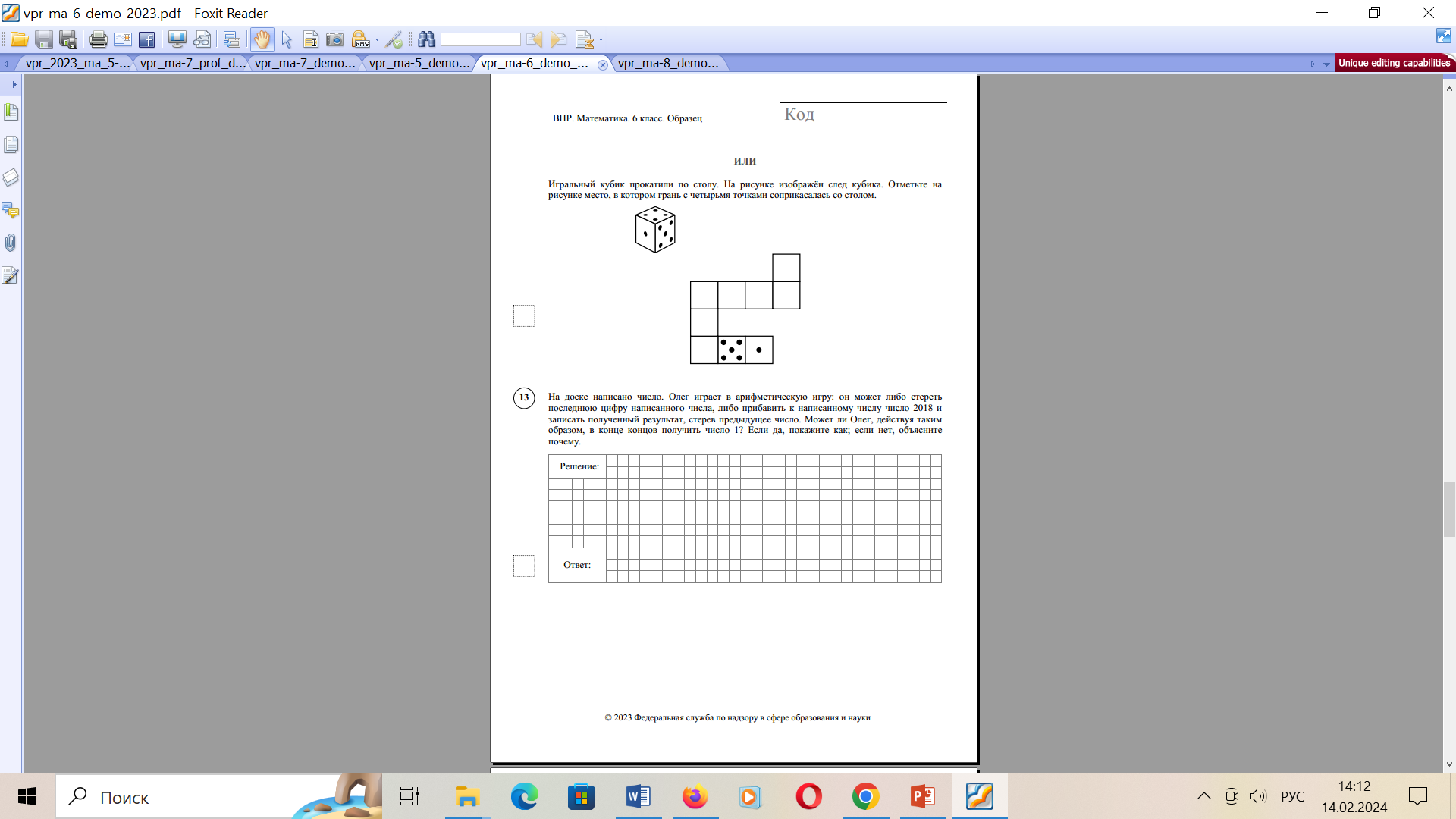 Система оценивания выполнения отдельных заданий и проверочной работы в целом 7 класс
Правильное решение каждого из заданий 1–11, 13, 15 оценивается 1 баллом. 
Задание считается выполненным верно, если ученик дал верный ответ: записал правильное число, правильную величину; изобразил правильный рисунок.
 Выполнение каждого из заданий 12, 14, 16 оценивается от 0 до 2 баллов.
 Максимальный первичный балл — 19
7 класс
8. Овладение системой функциональных понятий, развитие умения использовать функционально-графические представления. Строить график линейной функции
14. Овладение геометрическим языком, формирование систематических знаний о плоских фигурах и их свойствах, использование геометрических понятий и теорем. Оперировать на базовом уровне понятиями геометрических фигур; извлекать информацию о геометрических фигурах, представленную на чертежах в явном виде / применять геометрические факты для решения задач, в том числе предполагающих несколько шагов решения
10. Умение анализировать, извлекать необходимую информацию, пользоваться оценкой и прикидкой при практических расчётах. Оценивать результаты вычислений при решении практических задач / решать задачи на основе рассмотрения реальных ситуаций, в которых не требуется точный вычислительный результат
16. Развитие умений применять изученные понятия, результаты, методы для решения задач практического характера. Решать задачи разных типов (на работу, покупки, движение) / решать простые и сложные задачи разных типов, выбирать соответствующие уравнения или системы уравнений для составления математической модели заданной реальной ситуации или прикладной задачи
11. Овладение символьным языком алгебры. Выполнять несложные преобразования выражений: раскрывать скобки, приводить подобные слагаемые, использовать формулы сокращённого умножения
Система оценивания выполнения отдельных заданий и проверочной работы в целом 8 класс
Правильное решение каждого из заданий1–5, 7, 9–14, 17 оценивается 1 баллом. 
Задание считается выполненным верно, если ученик дал верный ответ:  записал  правильное  число,  правильную  величину;  изобразил правильный рисунок. 
Выполнение каждого из заданий 6, 8, 15, 16, 18, 19 оценивается от 0 до 2 баллов. 
Максимальный первичный балл— 25.
8 класс
9. Овладение символьным языком алгебры. Выполнять несложные преобразования дробно-линейных выражений, использовать формулы сокращённого умножения
17. Овладение геометрическим языком, формирование систематических знаний о плоских фигурах и их свойствах, использование геометрических понятий и теорем. Оперировать на базовом уровне понятиями геометрических фигур / применять геометрические факты для решения задач, в том числе предполагающих несколько шагов решения
10. Формирование представлений о простейших вероятностных моделях. Оценивать вероятность события в простейших случаях / оценивать вероятность реальных событий и явлений в различных ситуациях
18. Развитие умения применять изученные понятия, результаты, методы для решения задач практического характера, умений моделировать реальные ситуации на языке алгебры, исследовать построенные модели с использованием аппарата алгебры. Решать простые и сложные задачи разных типов, выбирать соответствующие уравнения или системы уравнений для составления математической модели заданной реальной ситуации или прикладной задачи
12. Овладение геометрическим языком, формирование систематических знаний о плоских фигурах и их свойствах, использование геометрических понятий и теорем. Оперировать на базовом уровне понятиями геометрических фигур, извлекать информацию о геометрических фигурах, представленную на чертежах в явном виде, применять для решения задач геометрические факты
15. Развитие умений моделировать реальные ситуации на языке геометрии, исследовать построенную модель с использованием геометрических понятий и теорем, аппарата алгебры.   Использовать свойства геометрических фигур для решения задач практического содержания
19. Развитие умений точно и грамотно выражать свои мысли с применением математической терминологии и символики, проводить классификации, логические обоснования, доказательства. Решать простые и сложные задачи разных типов, а также повышенной трудности
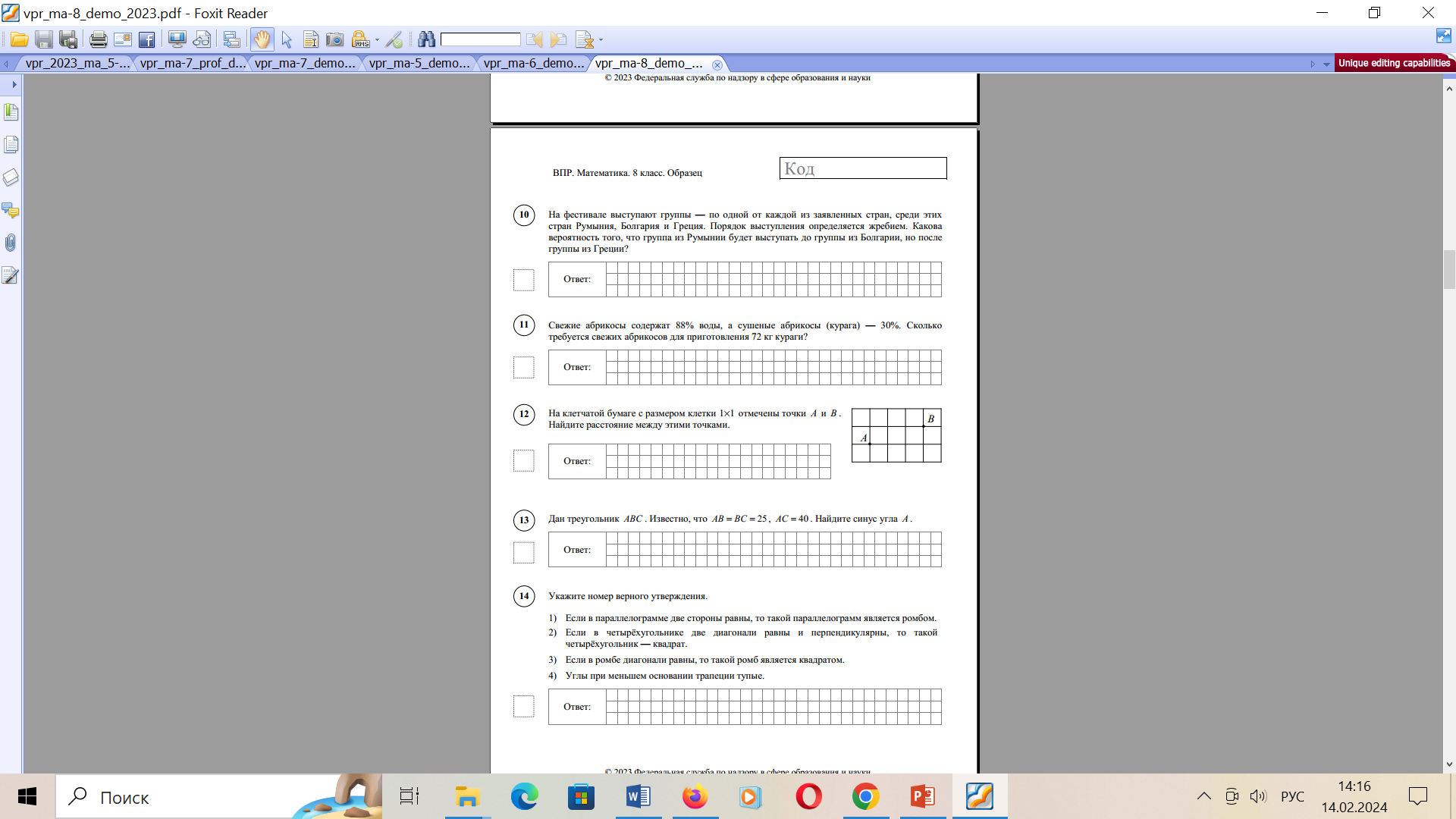 Умения применять изученные понятия, результаты, методы для решения задач практического характера и задач из смежных дисциплин
ВПР
ОГЭ
Задания № 4 (38,1%) и № 5 (46,1%), 
Уметь использовать приобретённые знания и умения в практической деятельности и повседневной жизни, уметь строить и исследовать простейшие математические модели
     ЕГЭ 
Задание № 8 
 Уметь использовать приобретённые знания и умения в практической деятельности и повседневной жизни (58,6%)
Задание № 9
 Уметь строить и исследовать простейшие математические модели (69%)
Решать задачи на работу, движение, покупки(5класс)
Решать задачи на проценты (6 класс)
Решать задачи разных типов (на работу, покупки, движение) / решать простые и сложные задачи разных типов, выбирать соответствующие уравнения или системы уравнений для составления математической модели заданной реальной ситуации или прикладной задачи (7 класс)
Решать простые и сложные задачи разных типов, выбирать соответствующие уравнения или системы уравнений для составления математической модели заданной реальной ситуации или прикладной задачи (8 класс)
Умения применять изученные понятия, результаты, методы для решения задач практического характера и задач из смежных дисциплин
ВПР
ОГЭ
Принтер печатает 72 страницы за 3 минуты. За сколько минут этот принтер напечатает 120 страниц? Запишите решение и ответ. (5 класс)
Хоккейные коньки стоили 4500 руб. Сначала цену снизили на 20%, а потом эту сниженную цену повысили на 20%. Сколько стали стоить коньки после повышения цены? Запишите решение и ответ. (6 класс)
Первый участок пути протяженностью 120 км автомобиль проехал со скоростью 80 км/ч, следующие 75 км — со скоростью 50 км/ч, а последние 110 км — со скоростью 55 км/ч. Найдите среднюю скорость автомобиля на протяжении всего пути. Запишите решение и ответ  (7 класс)
Расстояние между пунктами А и В по реке равно 45 км. Из А в В одновременно отправились плот и моторная лодка. Моторная лодка, прибыв в пункт В, тотчас повернула обратно и возвратилась в А. К этому времени плот проплыл 28 км.
     Найдите  скорость лодки в неподвижной воде, если скорость     течения реки равна 4 км/ч. (8 класс)
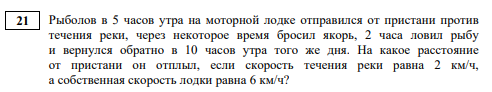 ЕГЭ
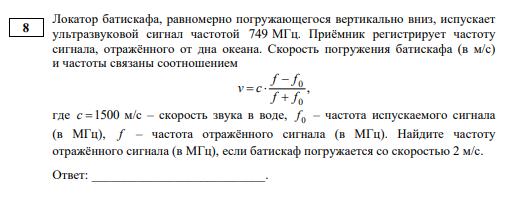 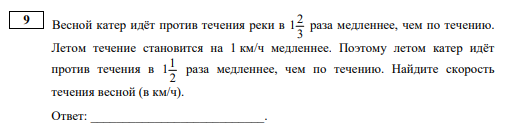 Овладение геометрическим языком, формирование систематических знаний о плоских фигурах и их свойствах, использование геометрических понятий и теорем
ВПР
Оперировать на базовом уровне понятиями геометрических фигур; извлекать информацию о геометрических фигурах, представленную на чертежах в явном виде / применять геометрические факты для решения задач, в том числе предполагающих несколько шагов решения 
Оперировать на базовом уровне понятиями геометрических фигур, извлекать информацию о геометрических фигурах, представленную на чертежах в явном виде, применять для решения задач геометрические факты

Использовать свойства геометрических фигур для решения задач практического содержания

уметь выполнять действия с геометрическими фигурами, координатами и векторами.
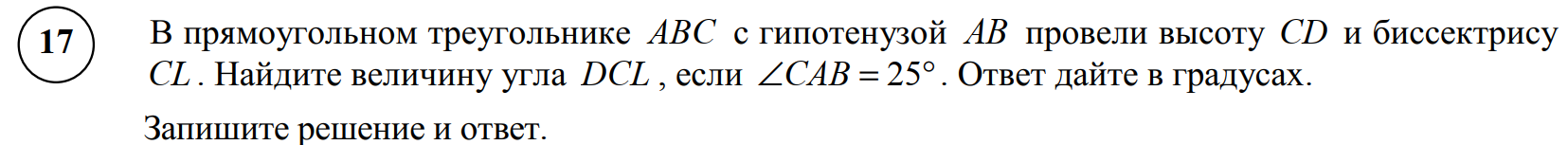 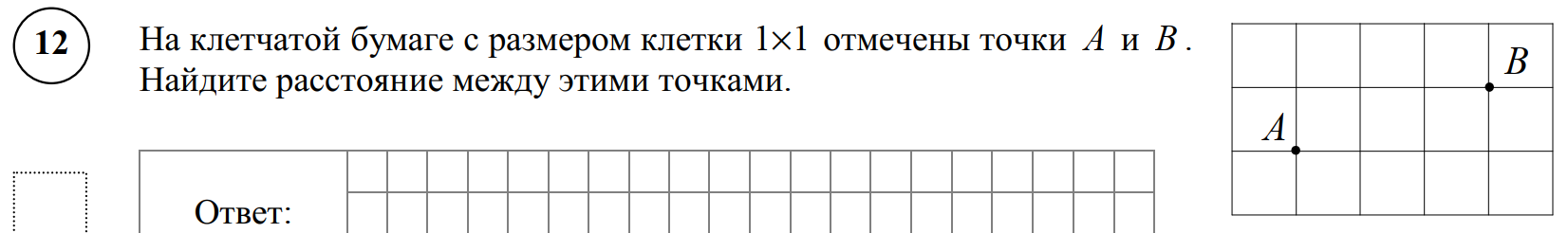 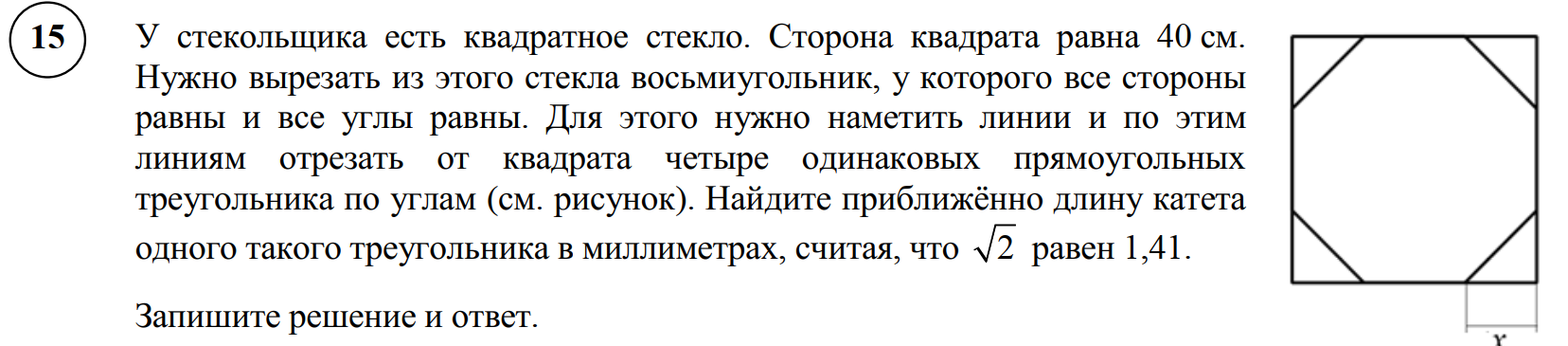 ОГЭ и ЕГЭ
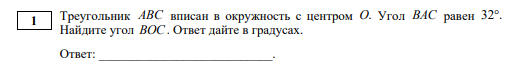 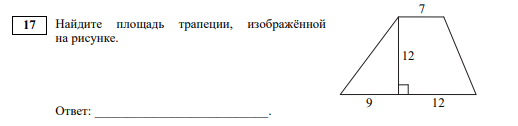 Результаты ВПР анализируются:
учителями с целью соблюдения объективности текущего оценивания и корректировки индивидуальной работы с обучающимися по устранению имеющихся пробелов в знаниях; 
руководителями общеобразовательных организаций Ярославской области с точки зрения объективности проведения ВПР, а также объективности текущего оценивания обучающихся по учебному предмету в школе; 
органами управления образованием муниципального и регионального уровней с точки зрения объективности проведения ВПР, для выявления школ с низкими и высокими образовательными результатами  и проектирования системы мер поддержки таких школ с целью организации работы по повышению уровня качества образования на муниципальном и региональном уровнях;
 родителями - для определения образовательной траектории своих детей.
Спасибо за внимание!
Контакты:
Иванова Светлана Владимировна
Контакты
Тел 8(4855) 24-30-60,
89108218924
E-mail: ivanova71@bk.ru
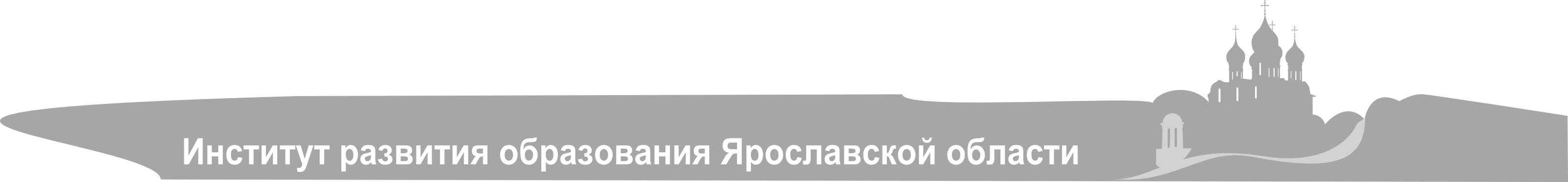